A Data Driven Approach to Understanding Client Trust and Operational Excellence
Today’s Presenters:
Larry Basinait, 
	     VP Market Research
	     SharedXpertise
Elliot Clark, 
      CEO 
      SharedXpertise
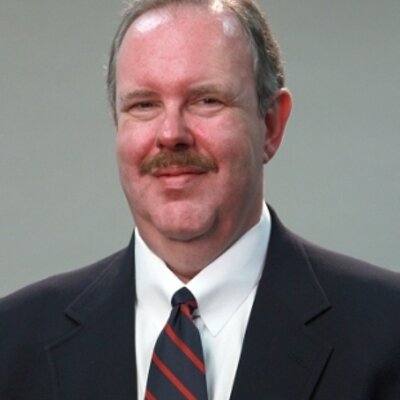 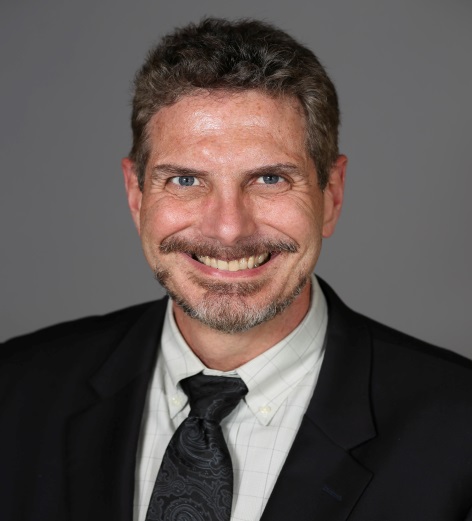 trust
/trəst/
noun
1. firm belief in the reliability, truth, ability, or strength of someone or something.
    “Good relationships are built on trust"

    Synonyms: confidence, belief, faith, certainty, assurance, conviction, credence; reliance
Question: How we will measure the impact of Trust in the outsourcing relationship? 


Answer: Through the use of Correlation Analysis
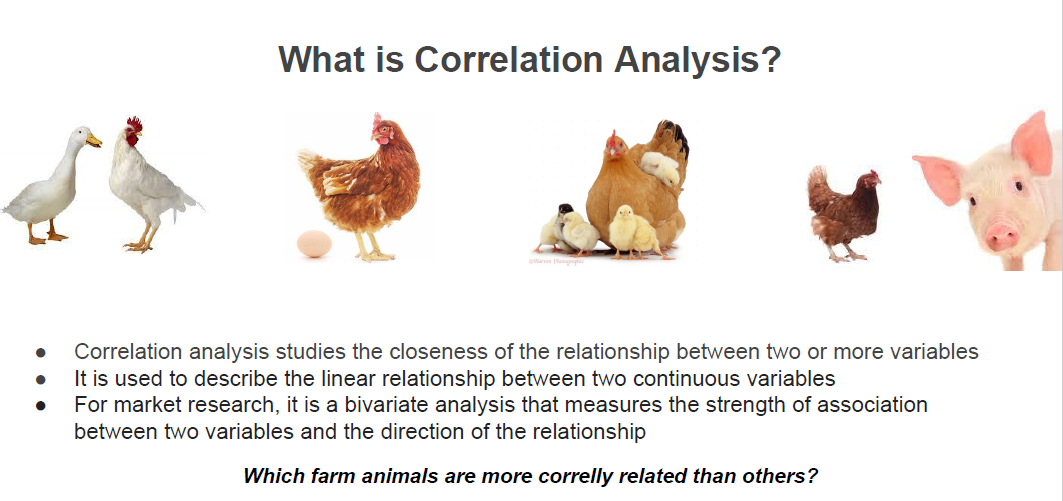 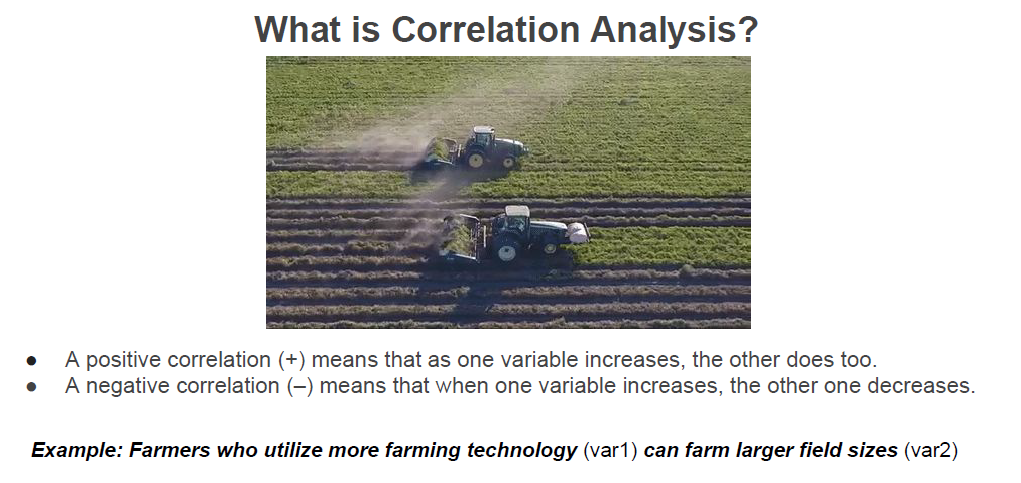 Correlation By the Numbers
0.50
0.70
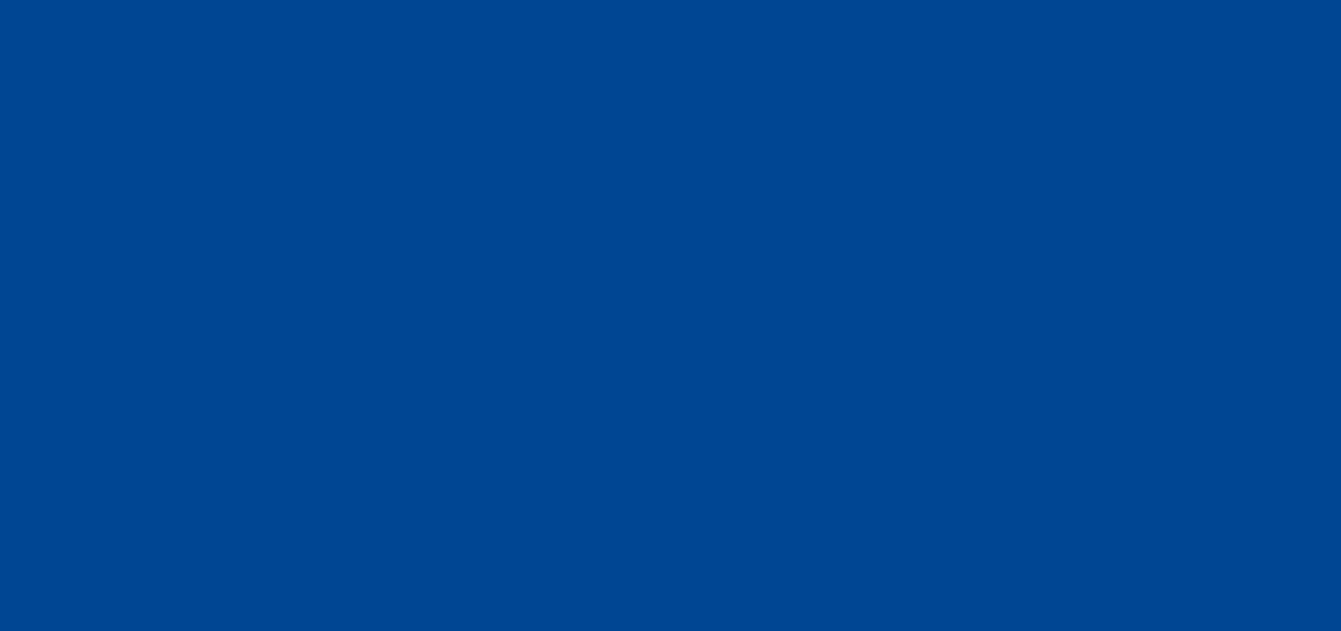 Pratfalls of Correlation Analysis
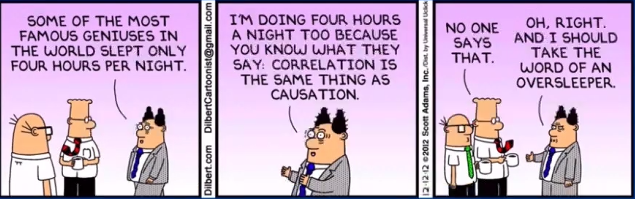 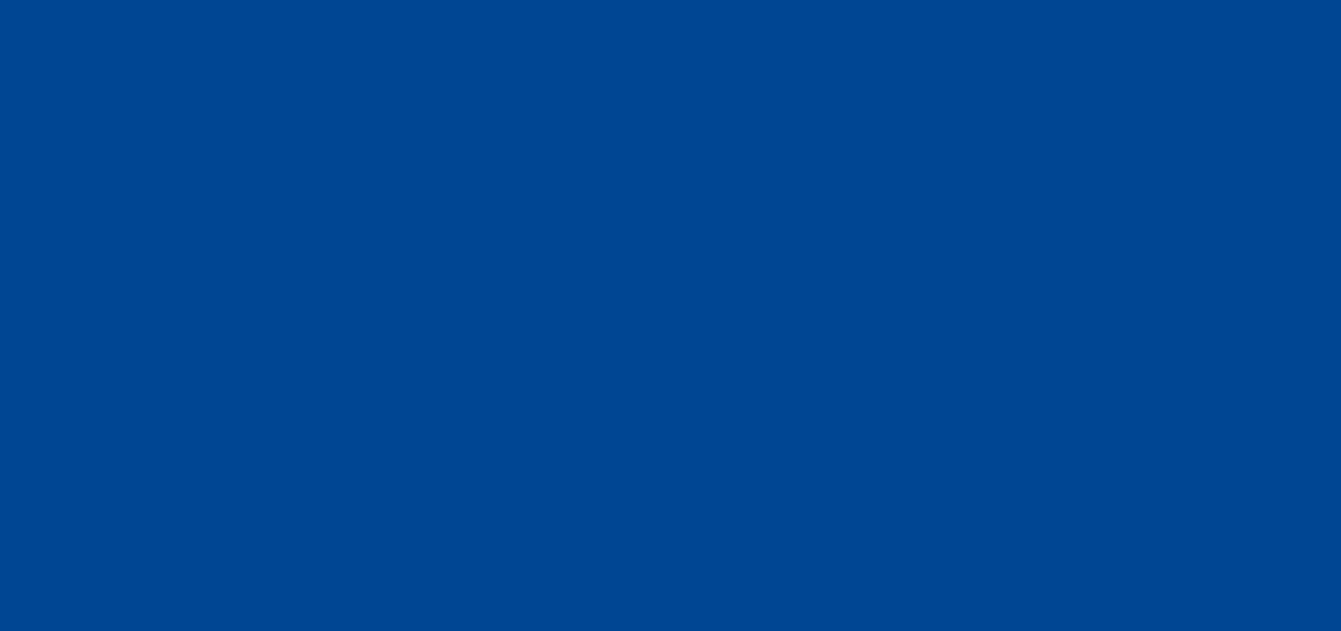 Pratfalls of Correlation Analysis (Continued)
Correlation does not imply causation
1
It does not prove one variable can affect another variable
2
It’s easy to get carried away – Correlation analysis is the most 
abused statistical measure
3
Correlation only measures the strength of linear relationships 
and does not imply a relationship between the variables
4
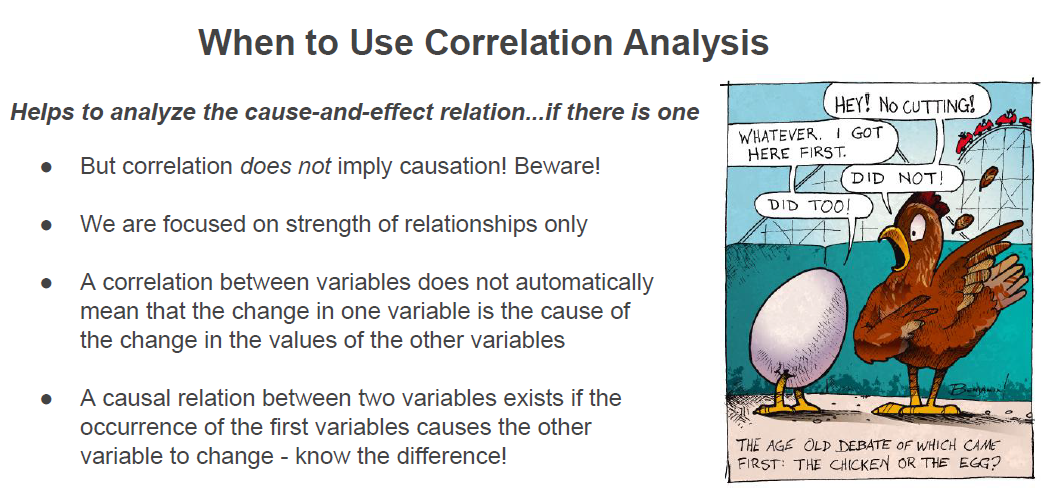 Analysis to Establish Trust Relationship
We examined responses from 5 Baker’s Dozen Studies between 2016-2018:
RPO
MSP
Recognition
Screening
Relocation
N= 5,872
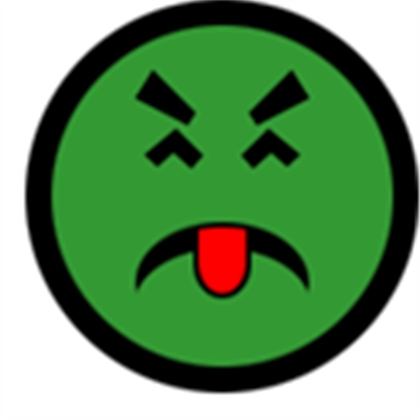 Calculated the Pearson Correlation Coefficient for Trust and Overall Satisfaction
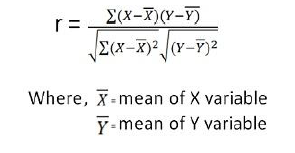 Trust Correlation
The provider’s team is the most highly correlated factor for  trust and overall satisfaction
Likelihood to recommend is nearly as highly correlated.  The metric is used for insight into loyalty and willingness to stake one’s reputation on the outcome
Honoring commitments is usually tied in very closely with SLA’s
Composite Baker’s Dozen Calculations 2016-2018
Honorable Mention (Only asked in RPO)
Correlation with Trust and 
Overall Satisfaction
Linkage between trust and overall satisfaction high
Nothing has a higher correlation for RPO than flexibility and scalability
Again the importance of the team is illustrated
RPO Correlation 2016-2018
Baker’s Dozen Recognition Services
It’s all about the team
Broad measures like overall satisfaction and positive experience correlate highly with trust
It’s better to have been criticized and lost than to have never been criticized at all
Recognition Correlation
Baker’s Dozen MSP
Thou Shall Honor Thy Commitments
Still responding well to criticism
Lower correlation with Team, but still strong
MSP Correlation
Baker’s Dozen Screening Services
Go team!
Honoring commitments importance for a particularly time sensitive function
Screening Correlation
Baker’s Dozen Relocation Services
Particularly strong correlation for honors commitments
We’re still responding to our critics
Importance of adding enhancements is high
Relocation Correlation
Connection Between Trust and Breath of Services
We looked at the connection between the average number of services clients get 
     and average trust scores (Scale of 1-5)
The composite of all Baker’s Dozen scores over the last 3 years shows a linear relationship.  The more services in the contract, the higher the level of trust
The direct relationship among RPO clients is even more pronounced. RPO providers typically have the broadest spectrum of services available
Wrap Up
While correlation doesn’t mean causation, there are key cause and effect factors that consistently influence trust:
Honoring commitments
Team management and stability
Responding well to criticism
Ease of adding enhancements
More services in line with greater trust
Affordability related to trust
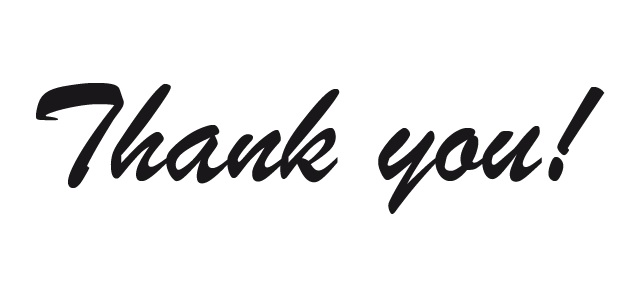